Välkomna!
1
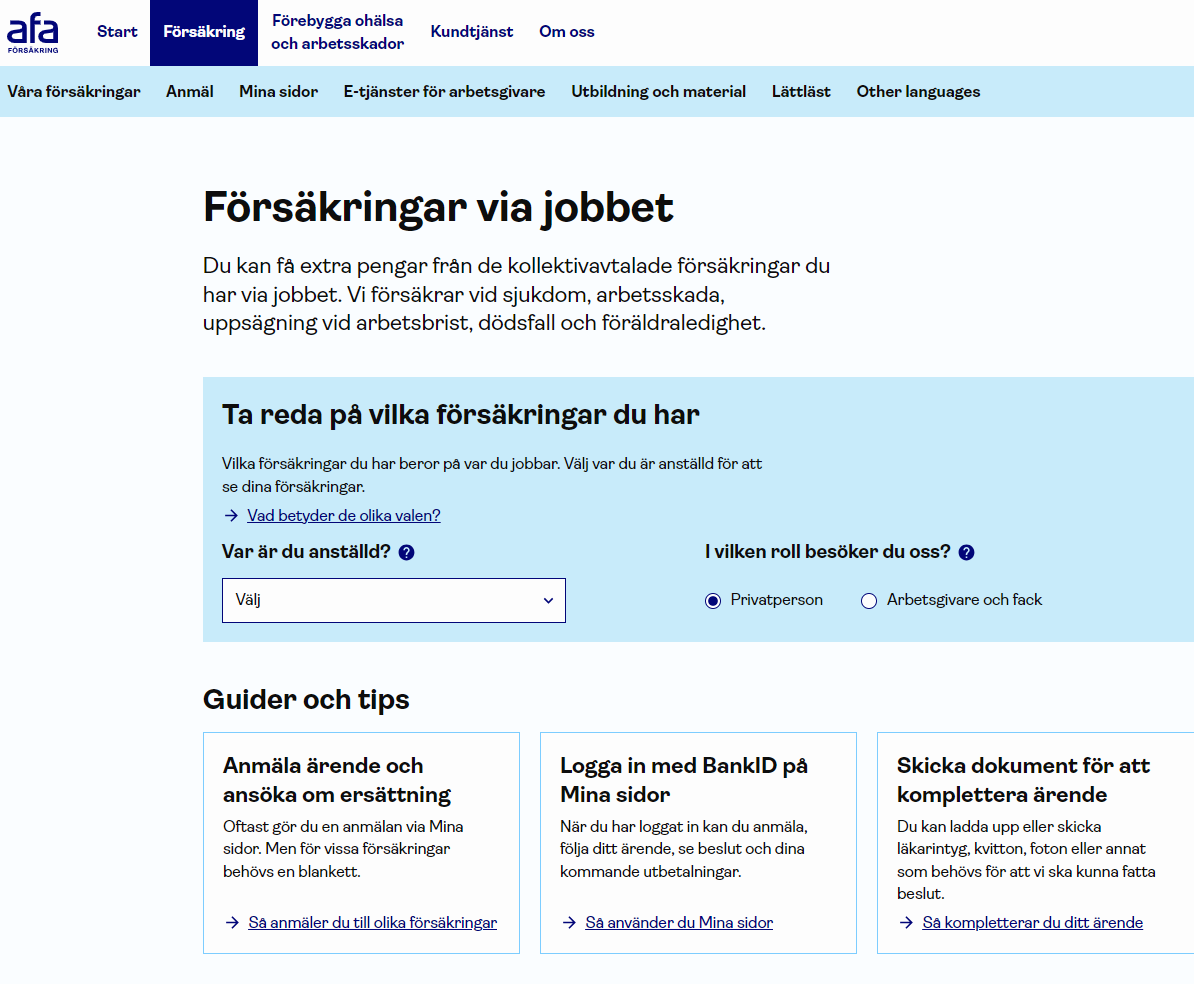 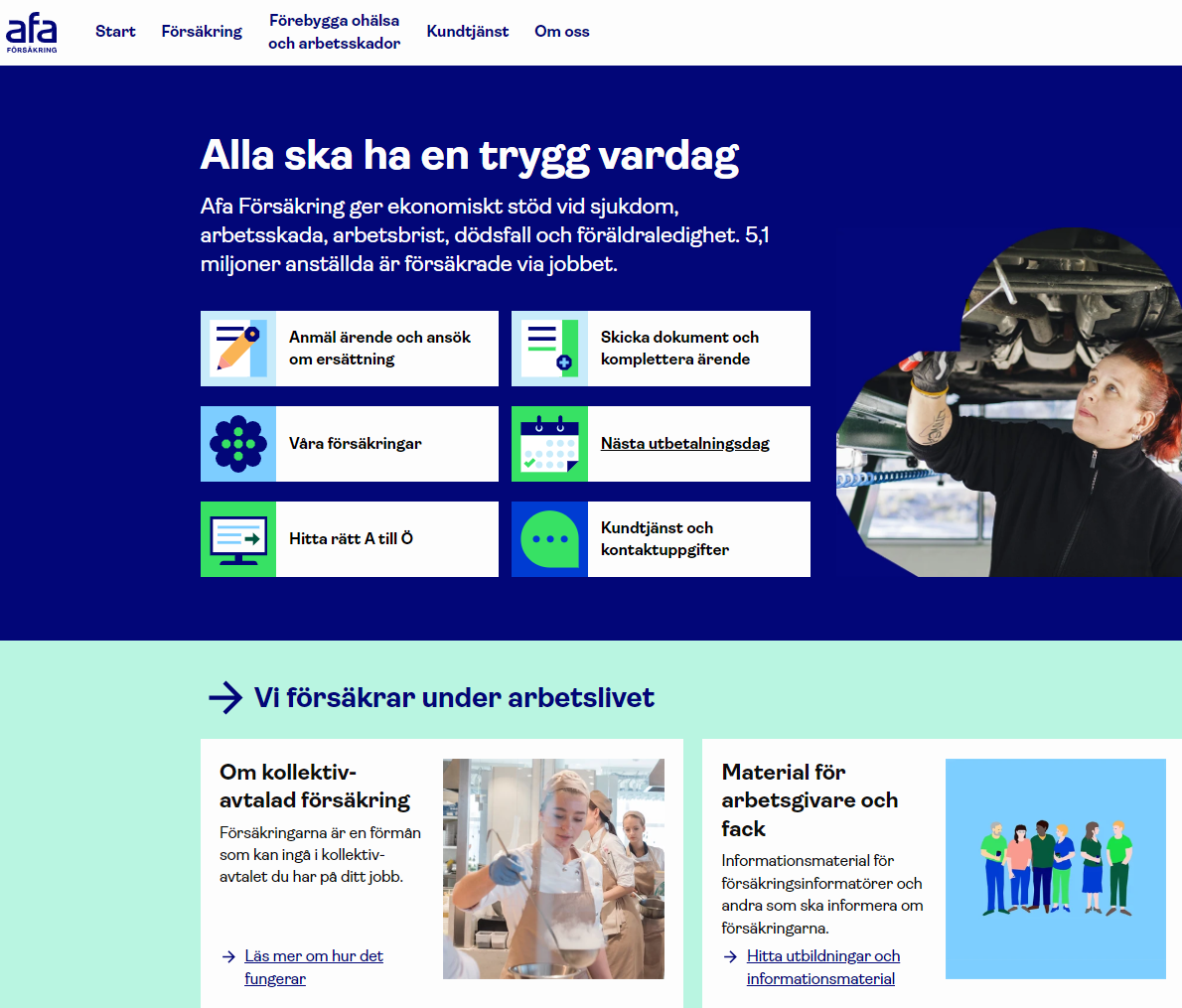 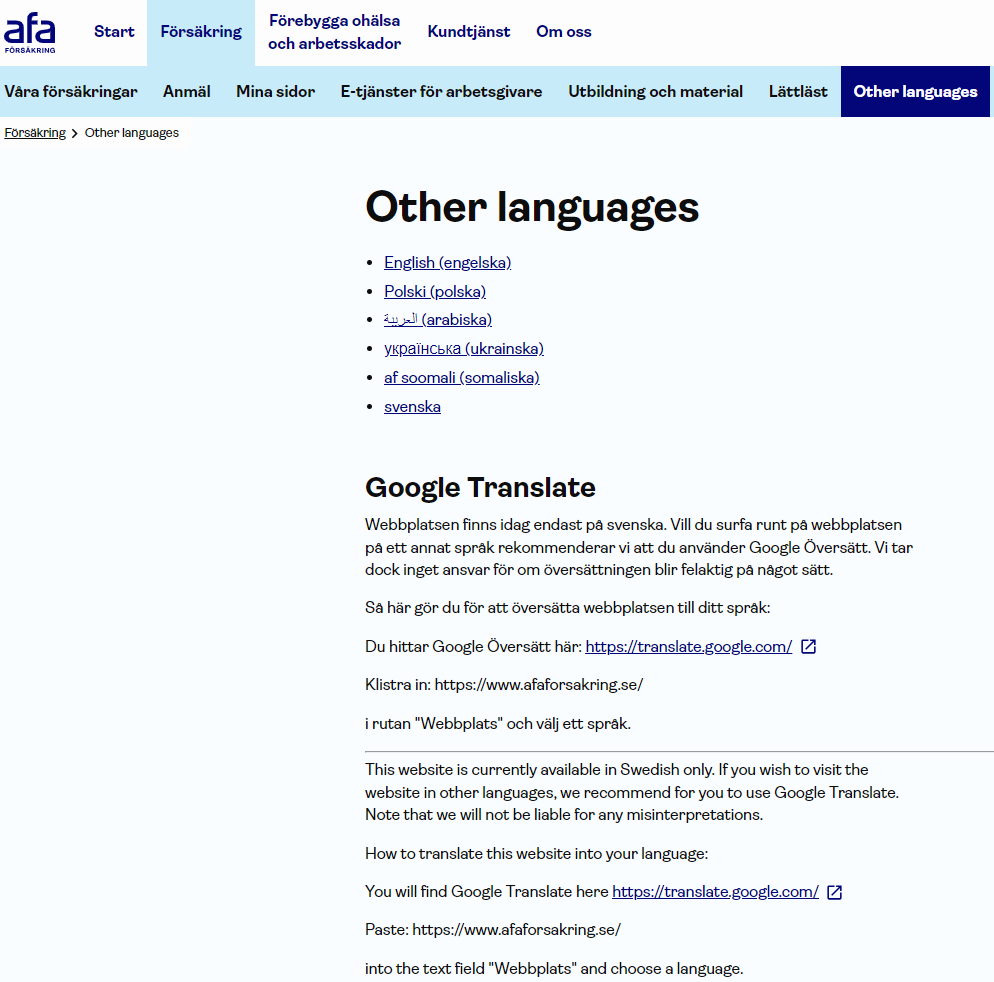 www.afaforsakring.se
Efterlängtad nyhet
https://www.afaforsakring.se/forsakring/other-languages
3
Uppdrag och kännedom
Uppdraget som försäkringsinformatör
Mål
Genom försäkringsinformatörer och andra informationskanaler ska alla anställda känna till:

Att de omfattas av kollektivavtalade försäkringar vid arbetsskada, dödsfall, sjukdom och pension

Vart de kan vända sig för att få mer information
Tänk på att:
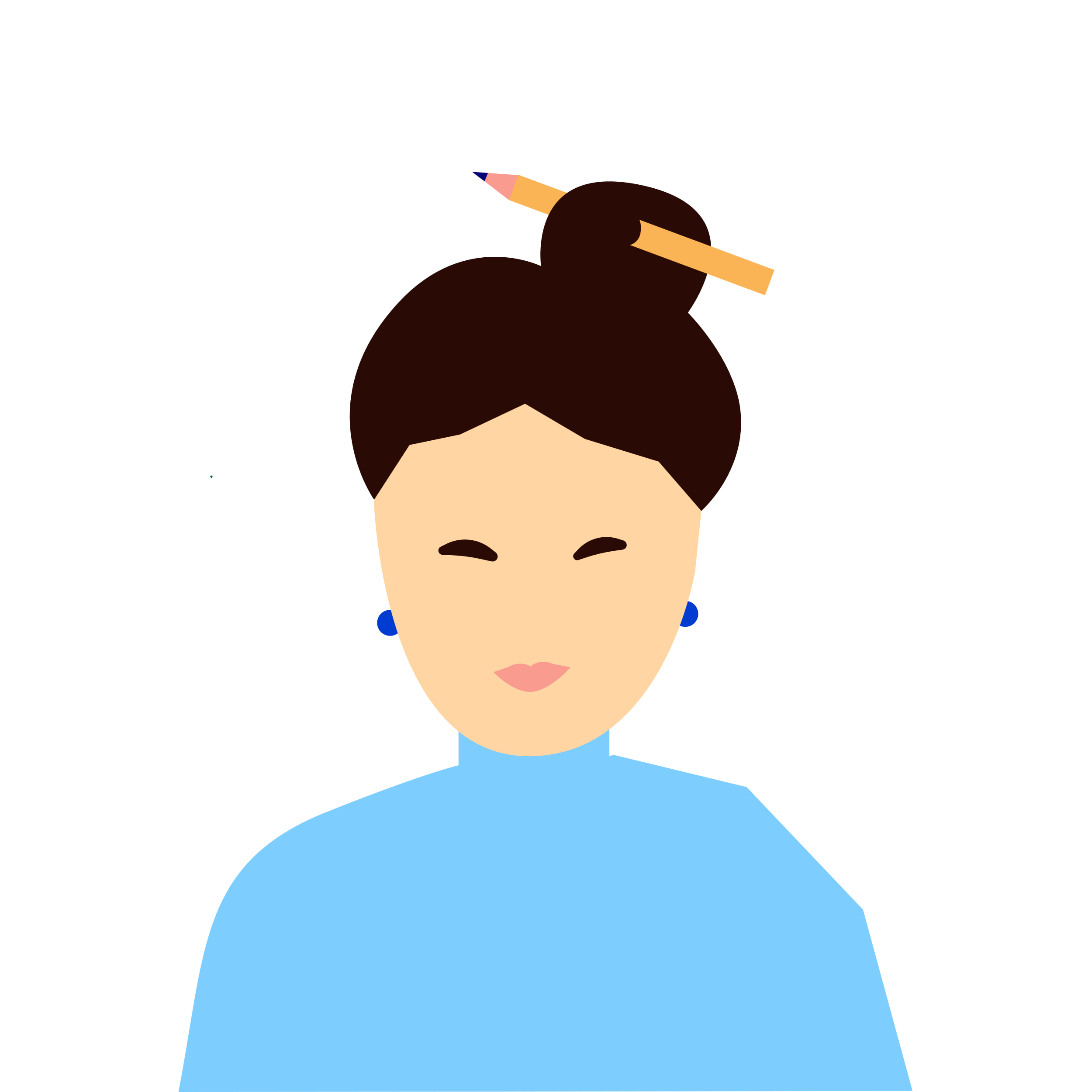 Som försäkringsinformatör behöver du inte vara expert! 
Du är informatör för alla – oavsett om du är utsedd av arbetsgivare eller fack.
Informera om försäkringarna regelbundet – större chans att fånga de som behöver det.
Samarbeta i organisationen! Att vara försäkringsinformatör är inget ensamarbete.
Framgångsformel
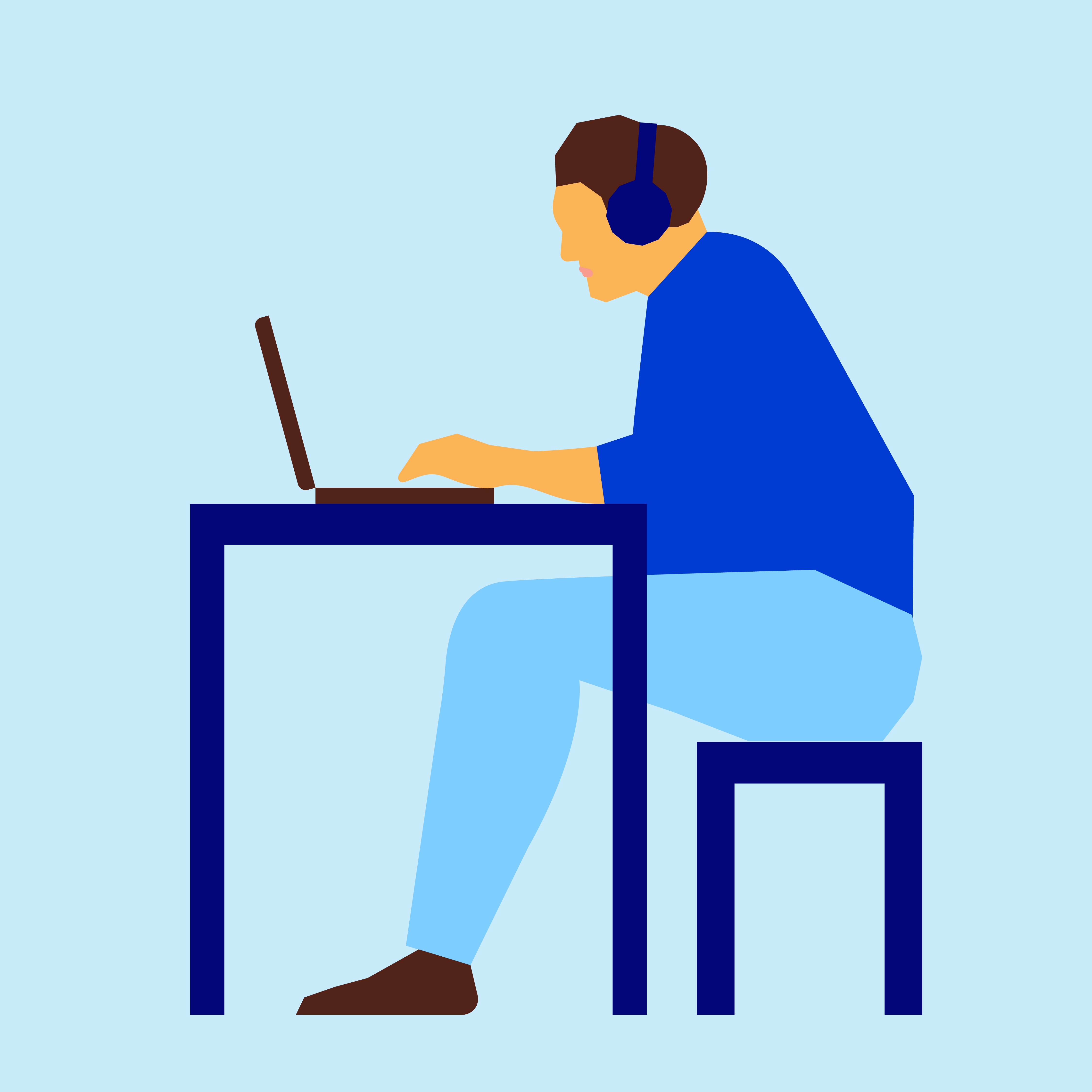 Kännedom på förhand
Information när något händer
+
=
Anmälan!
Kännedomsundersökning om kollektivavtalade försäkringar
Görs en gång/år i samarbete med Novus, senast nov -24
Syfte: se hur kännedomen förändras över tid
Målgrupp: Förvärvsarbetande 20-65 år
1039 webenkäter, varav 276 inom KR-sektorn
53% kvinnor, 47 % män
Kännedom om kollektivavtalad försäkring
9
Kännedom om kollektivavtalad försäkring
40%
79%
21%
10
Kännedom – KR-sektorn / övriga
82%
78%
22%
18%
11
Yngre har fortsatt sämst kännedom– men gapet mot äldre generationer minskar
12
Minskning av de som tror att man måste vara med i facket
-11%
30%
totalt
tror att försäkringarna endast gäller om manär medlem i facket
tror inte att försäkringarna gäller för alla anställdahos arbetsgivare med kollektivavtal
30%
(44% 2023)
KR-sektorn
13
Minskning av de som inte tror att alla omfattas
-19%
12%
totalt
tror att försäkringarna endast gäller om manär medlem i facket
tror inte att försäkringarna gäller för alla anställdahos arbetsgivare med kollektivavtal
10%
(30% 2023)
KR-sektorn
14
Mer än hälften vet att de själva ska anmäla
+6%
+2%
Jag själv
Totalt
KR-sektorn
Min arbetsgivare
Mitt fackförbund
Vet inte
15
Med Novusundersökningen ”i bagaget” –Vad behöver du tänka på i ditt uppdrag?
Medskick
Målsättning: Alla ska känna till att de har kollektivavtalade försäkringar och veta vart de vänder sig
Resultaten från kännedomsundersökningen är ett bevis på att ert arbete ger resultat!
Fortsätt vara aktiva, sprid information och se till att ni  syns och är kända
Försök hitta sätt att nå även unga personer
Var tydliga med att alla anställda omfattas
Var tydliga med att anställda själva anmäler
Arbetsskadeförsäkring
18
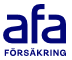 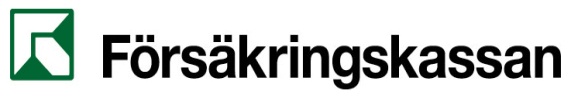 Avtal – Trygghetsförsäkringvid arbetsskada
Lag – 
Socialförsäkringsbalken
Olycksfall i arbete
                                             Färdolycksfall
                                             Smitta

                                             Arbetssjukdom
Kan prövas av Afa Försäkring direkt
Måste som regel vara godkänd av Försäkringskassan
Inkomstförlust
Merkostnader
Sveda och värk
Kvarstående besvär
Framtida merkostnader
Framtida inkomstförlust
Ersättning vid dödsfall
Tandvård
Särskilda hjälpmedel
Sjukvård utomlands
Livränta
Begravningshjälp
Efterlevandelivränta
Vad innebär sambandsprövning?
Kvarståendebesvär
Olycks-fall
Sjukskrivning
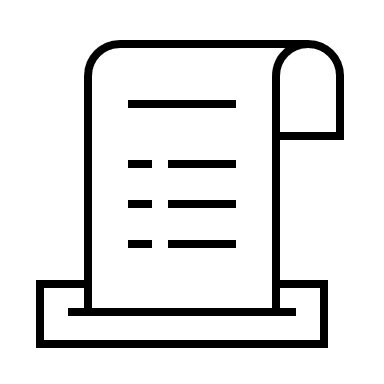 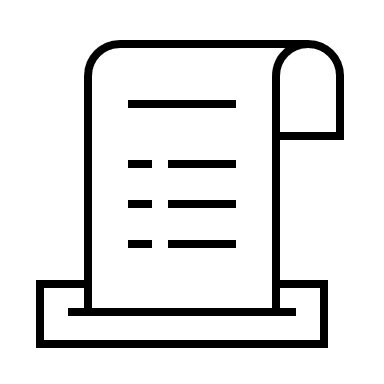 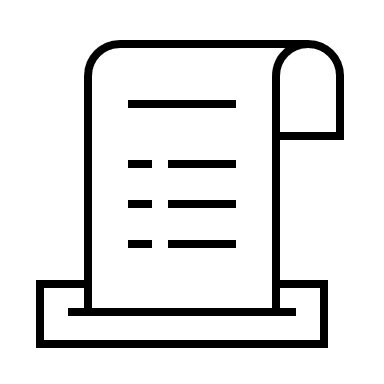 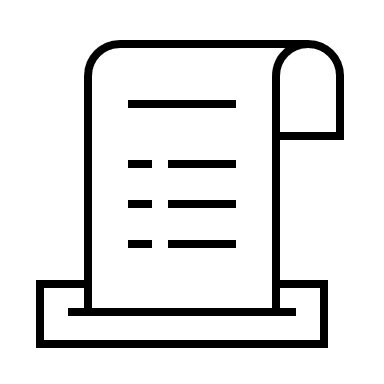 I direkt anslutning till skadan

Samband bedöms oftast av handläggare, t ex:
-Sjukskrivning-Kostnader – t ex läkarbesök, röntgen, sjukgymnastik samt mediciner-Sveda och värk
Ca 1 år efter sjukskrivningen följs kvarstående besvär upp
-Handläggaren pratar med den
 skadade, tar vid behov in medicinskt underlag
- Bedöms sedan av handläggare eller av
  Medicinsk rådgivare
Vad innebär sambandsprövning - exempel
Jill faller i arbetet och skadar sitt knä. Vid röntgen samma dag ser man en skada på korsband samt en uttalad artros i knät. Det blir operation, Jill blir sjukskriven 6 veckor och får kostnader.
Kvarståendebesvär
Olycks-fall
Sjukskrivning
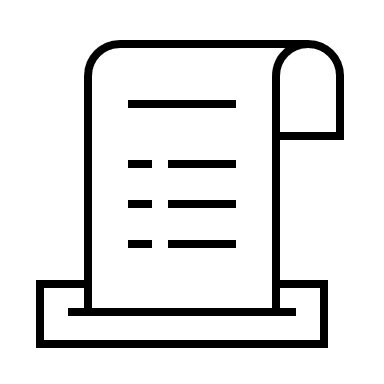 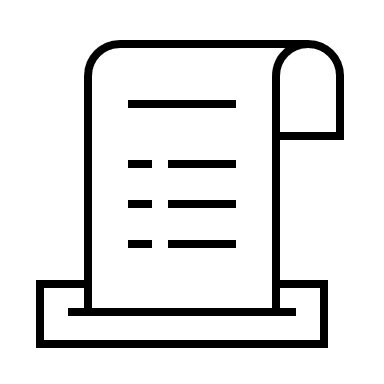 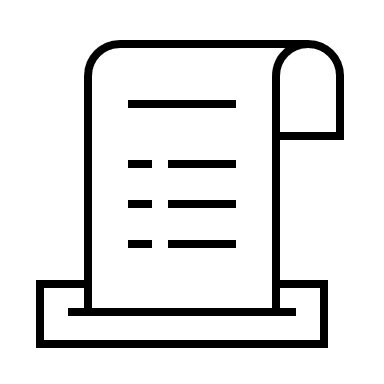 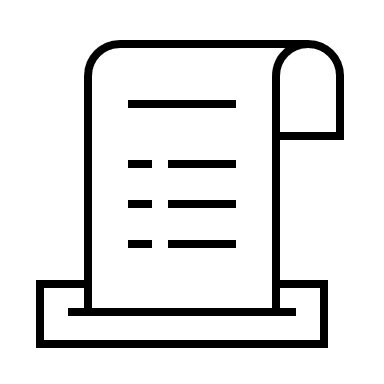 Samband:	
Sjukskrivning 6 veckor i anslutning till olycksfallet
Kostnader under akuttid 
Sveda och värk för sjukskrivningen 6 veckor
Ärr efter operation i samband med olycksfallet
3% (av totalt 5%) medicinsk invaliditet bedöms ha samband med korsbandsskadan
Ej samband:
Besvär, ett år efter sjukskrivningens slut, med smärta- bedöms ej ha samband med olycksfallet- bedöms beror på uttalad artros som  fanns redan vid olycksfallstillfället (2%)
Artros kan uppstå efter skada, men hade då inte synts på röntgen redan vid olyckstillfället
Sammanfattning arbetsskadeförsäkring
•  Gäller direkt från första arbetsdagen
•  Ingen åldersgräns
•  Arbetsskada = olycksfall i arbetet, färdolycksfall, smitta och arbetssjukdom
•  Kan lämna ersättning för inkomstförlust, kostnader, sveda och värk, kvarstående besvär, ersättning vid dödsfall
•  Anmälan ska göras inom 10 år
•  Anställd anmäler själv till Afa Försäkring på www.afaforsakring.se
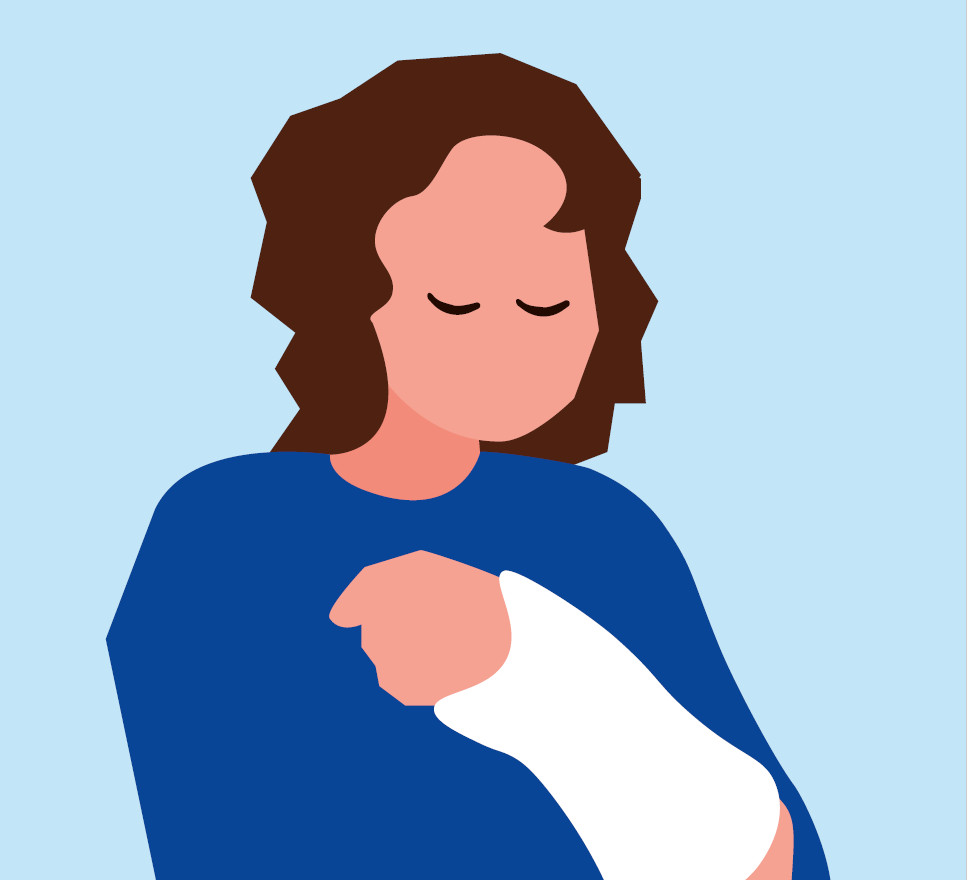 [Speaker Notes: Man omfattas från första anställningsdagen oavsett ålder 
Arbetsskadetyper: olycksfall i arbete, färdolycksfall, arbetssjukdom och smitta.
Ersättningar: inkomstförlust, kostnader, sveda och värk samt lyte och men. Ideella ersättningar vid hög invaliditet.
En skadeanmälan om personskada ska göras inom 10 år (ersättning för inkomstförlust och kostnader lämnas högst 6 år tillbaka i tiden från att anmälan kommit in)]
Försäkring vid dödsfall
23
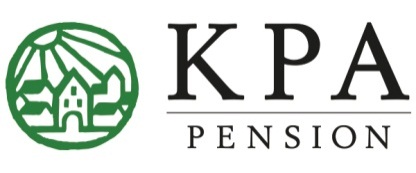 Sammanfattning försäkring vid dödsfall (TGL-KL)
Efterlevande anmäler till KPA Pension, arbetsgivaren intygar anställningen
Tre belopp kan betalas ut: Begravningshjälp, Barnbelopp och Grundbelopp
Förmånstagare är: Make/maka/registrerad partner, sambo, barn
Särskilt förmånstagarförordnande kan ändra vem som får beloppen
Försäkringen gäller längst till 67 år
Allmänt efterskydd i 180 dagar
Anmäl inom 10 år från dödsfallet
Material
25
Hitta informationsmaterial
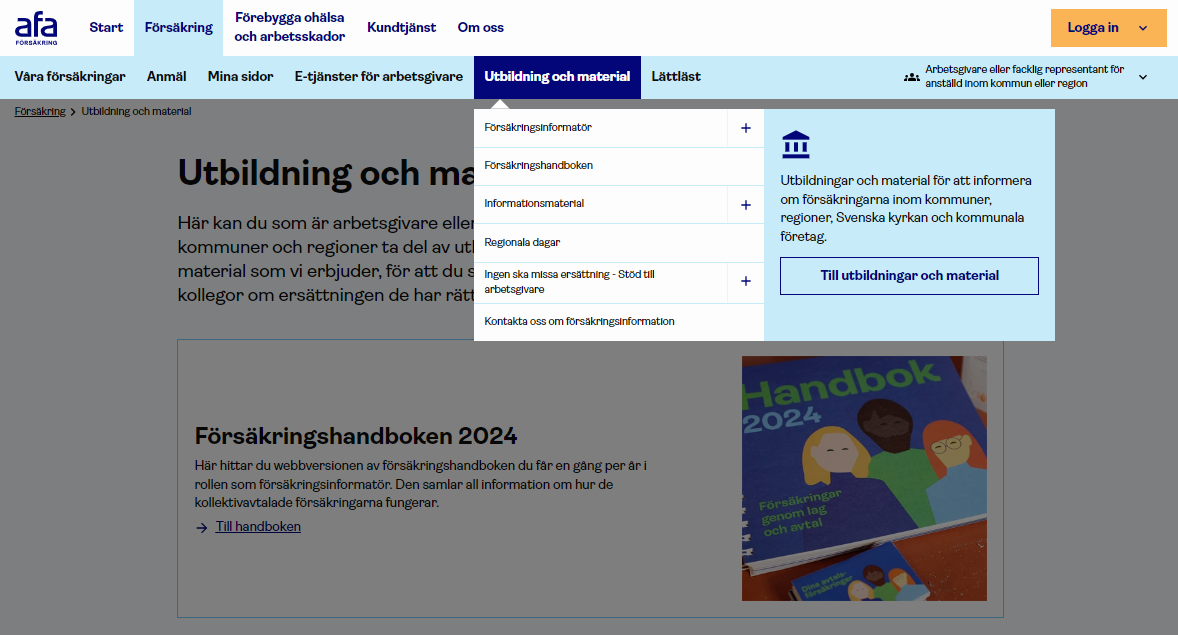 Informationsmaterial
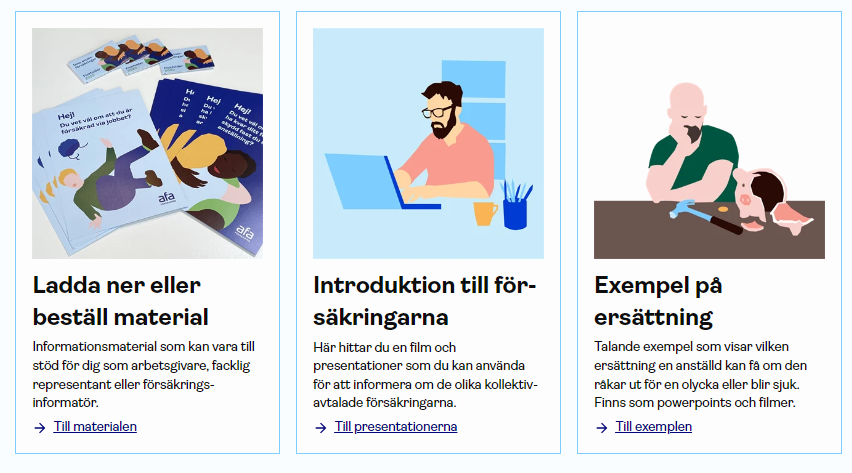 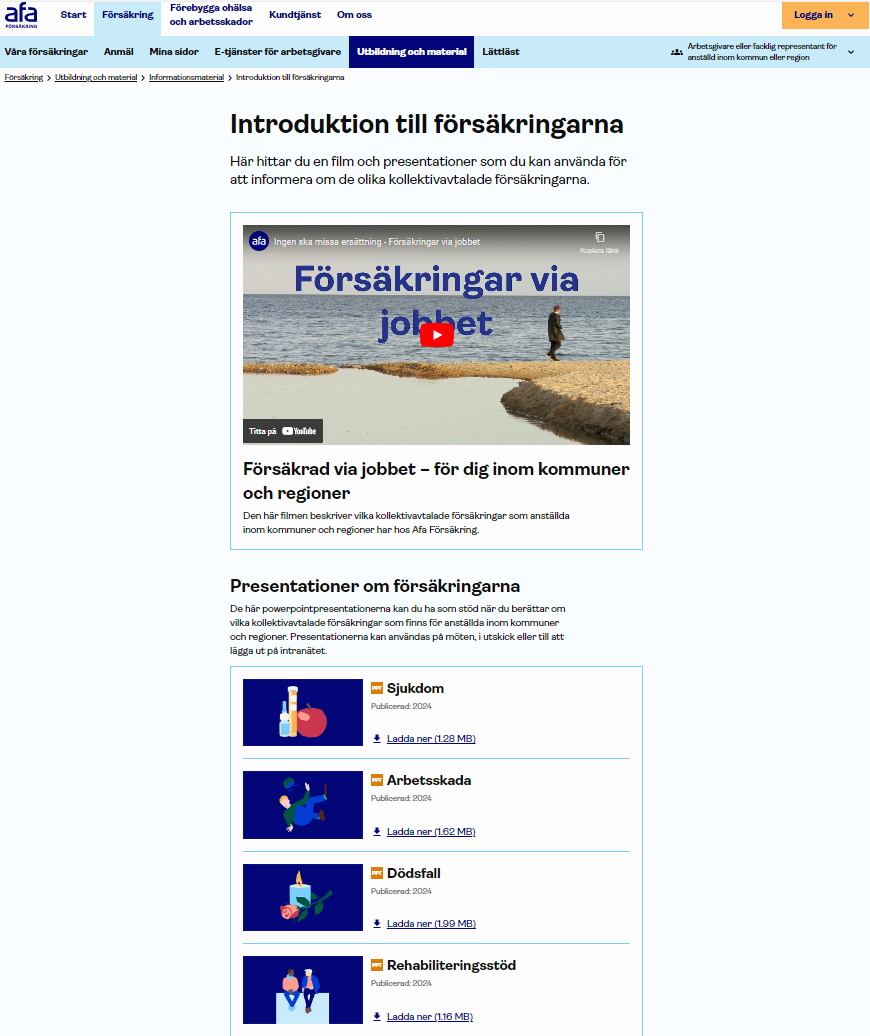 Informationsmaterial
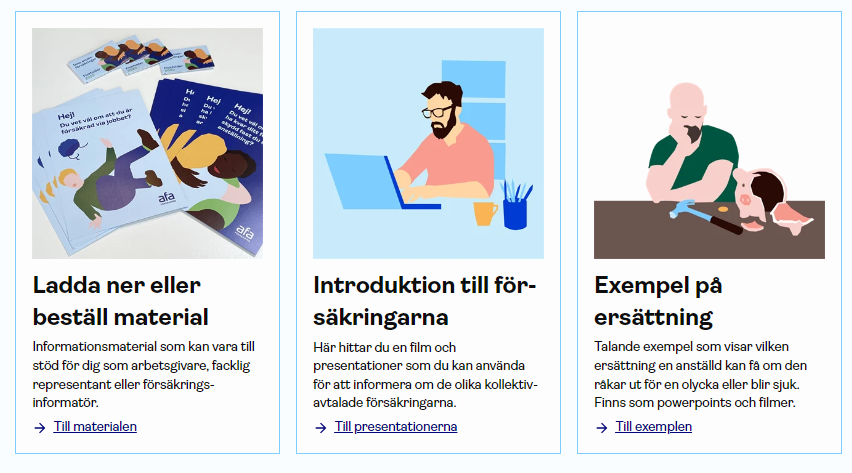 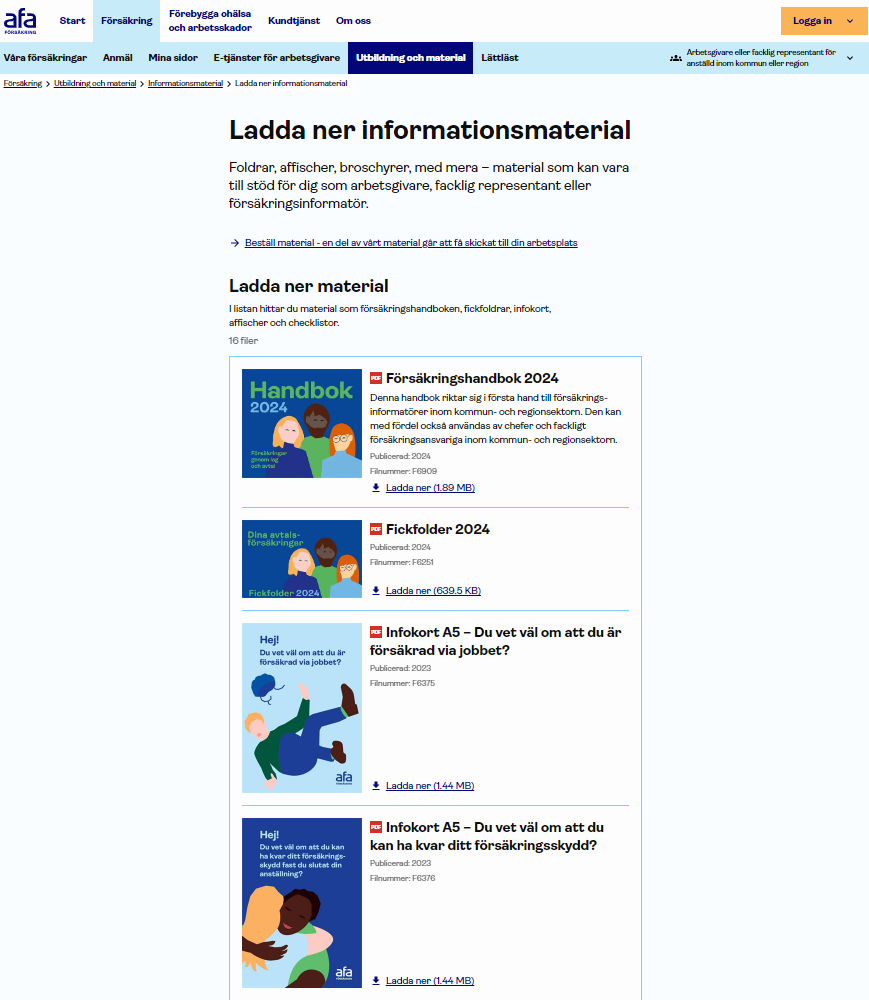 30
Informationskort – A5 och Fickfolder
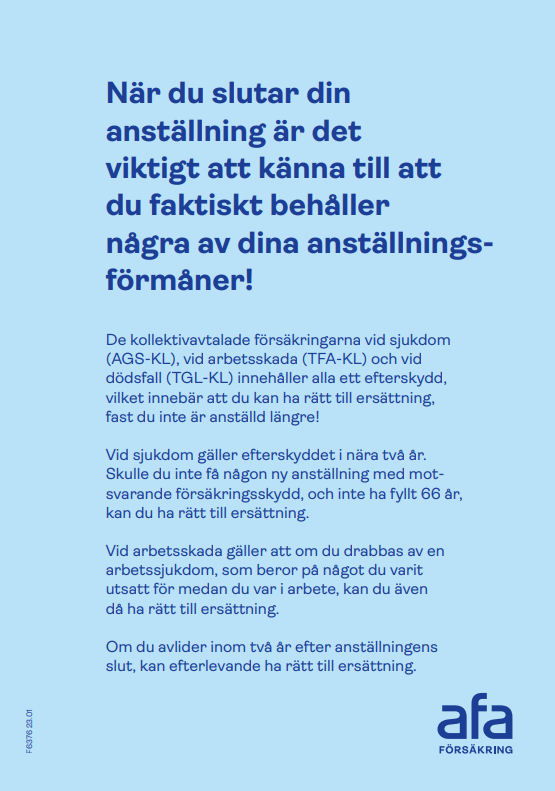 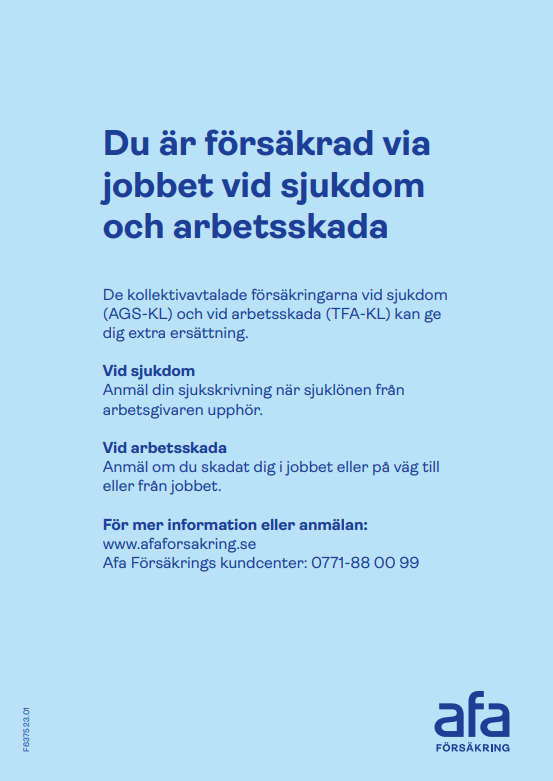 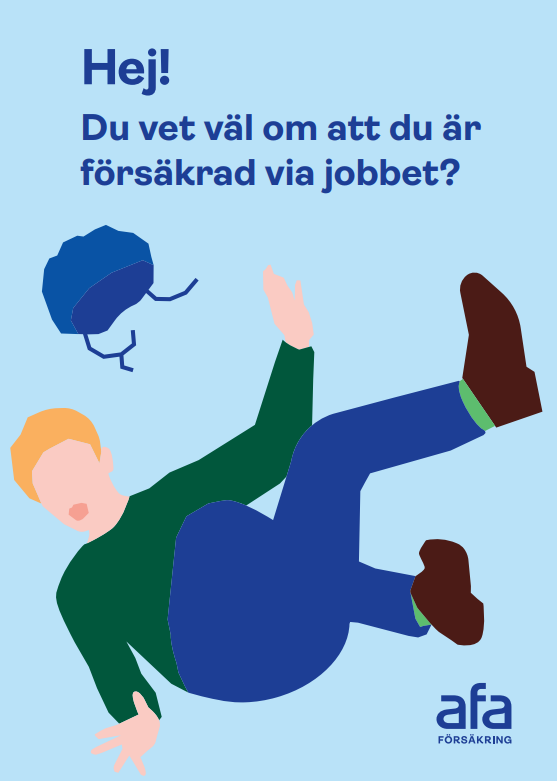 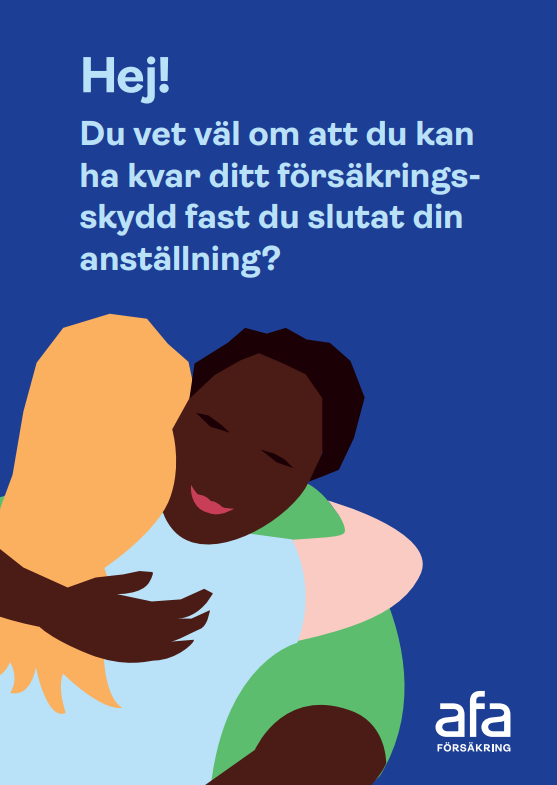 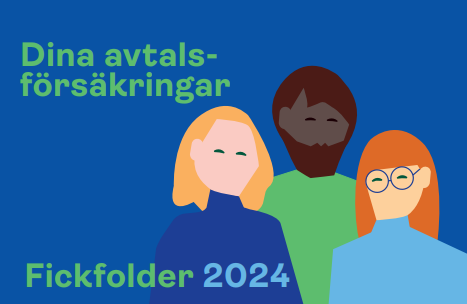 Affischer
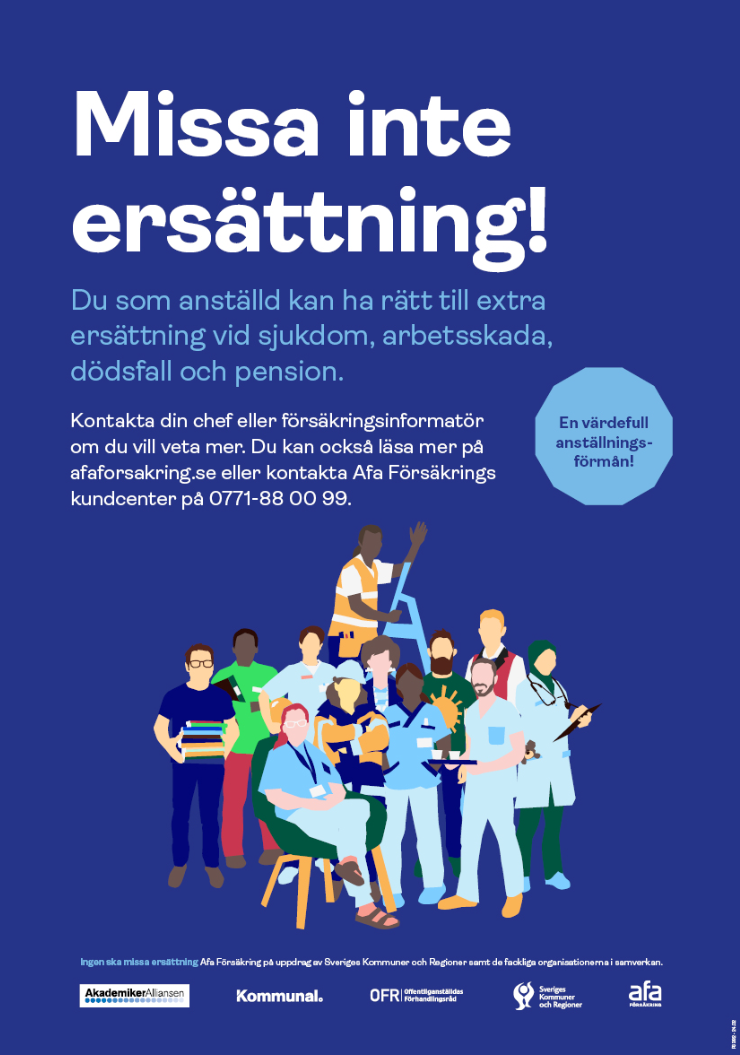 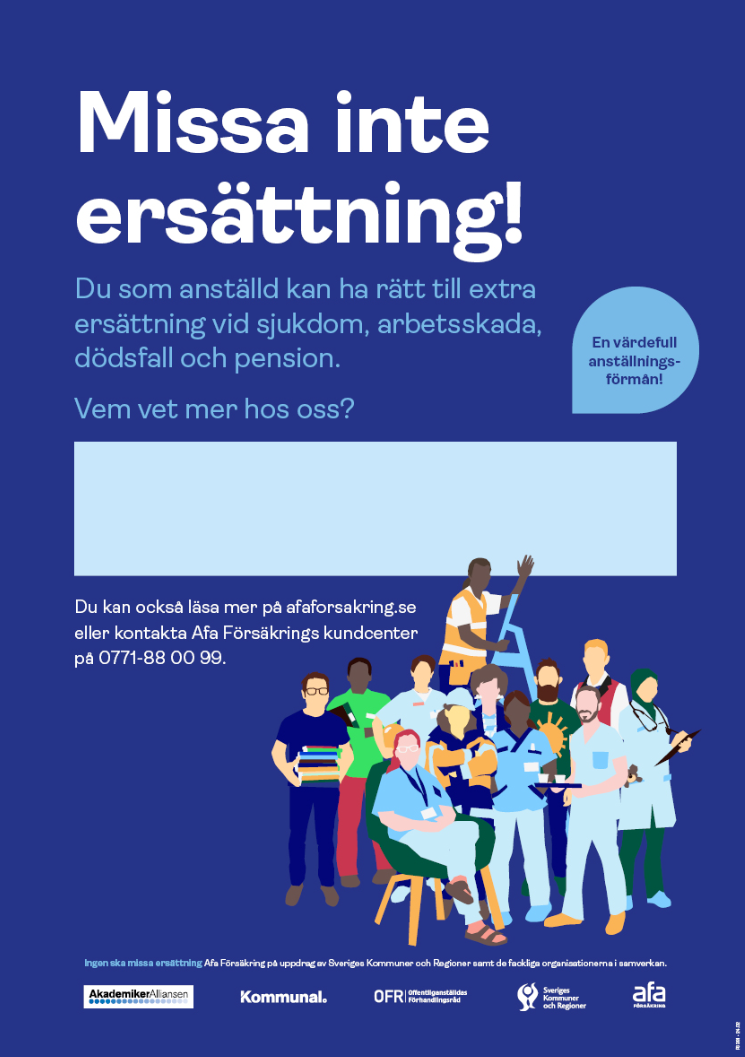 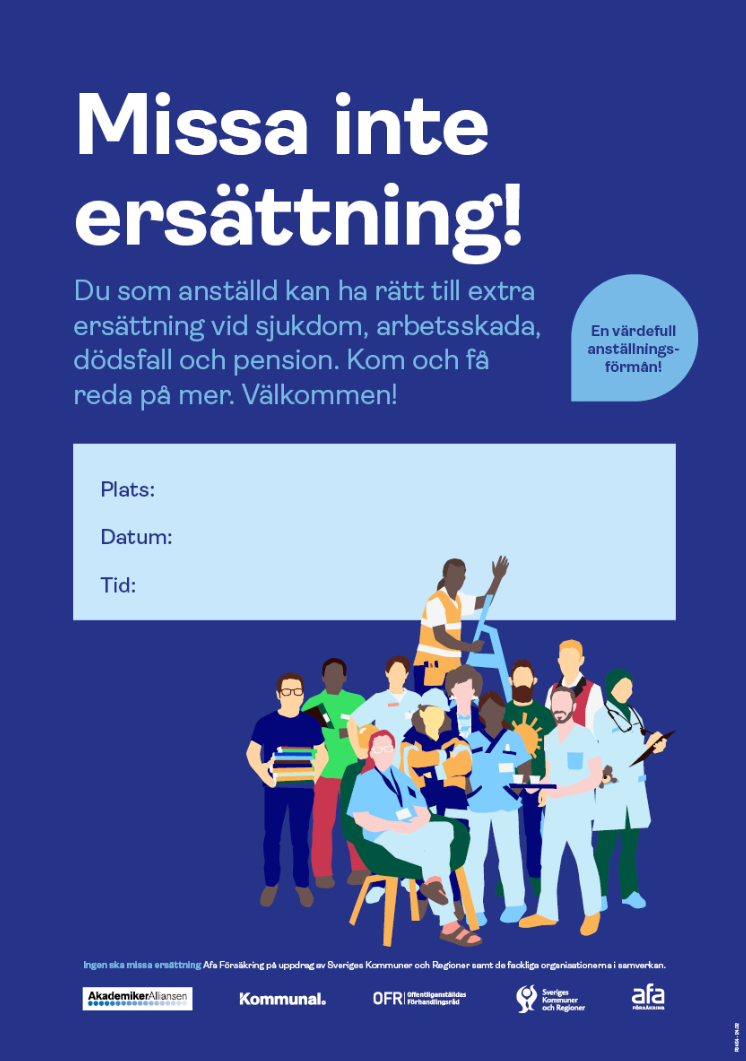 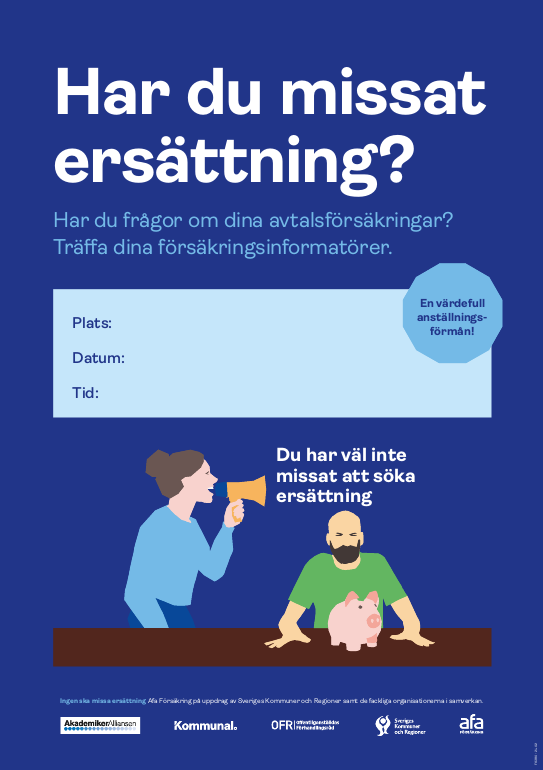 Affischer
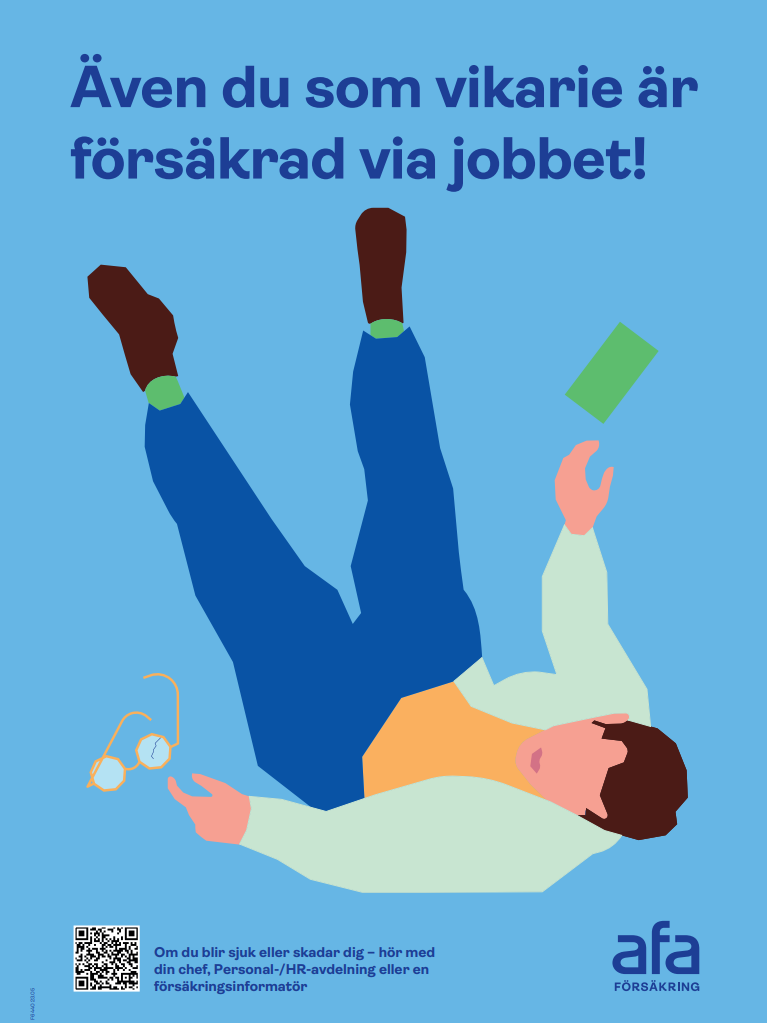 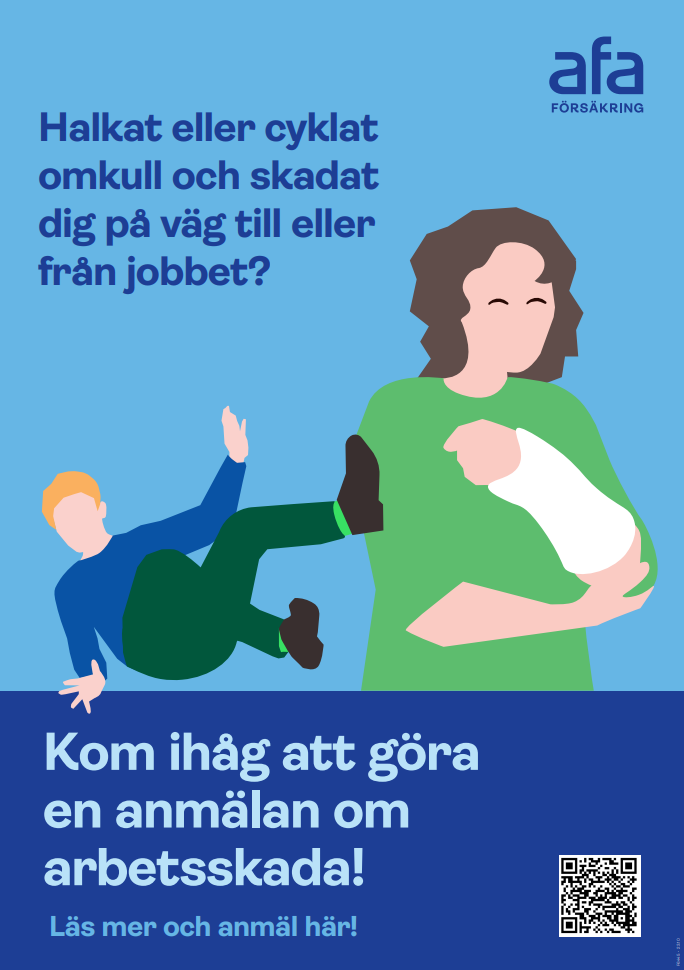 Checklistor
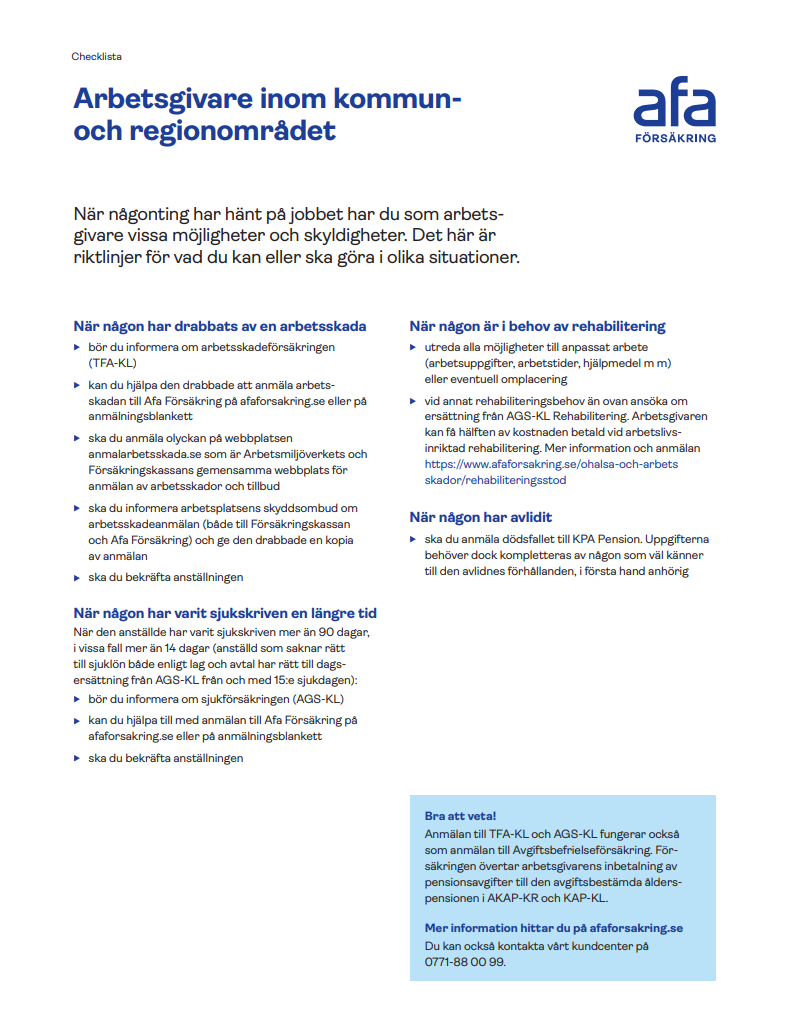 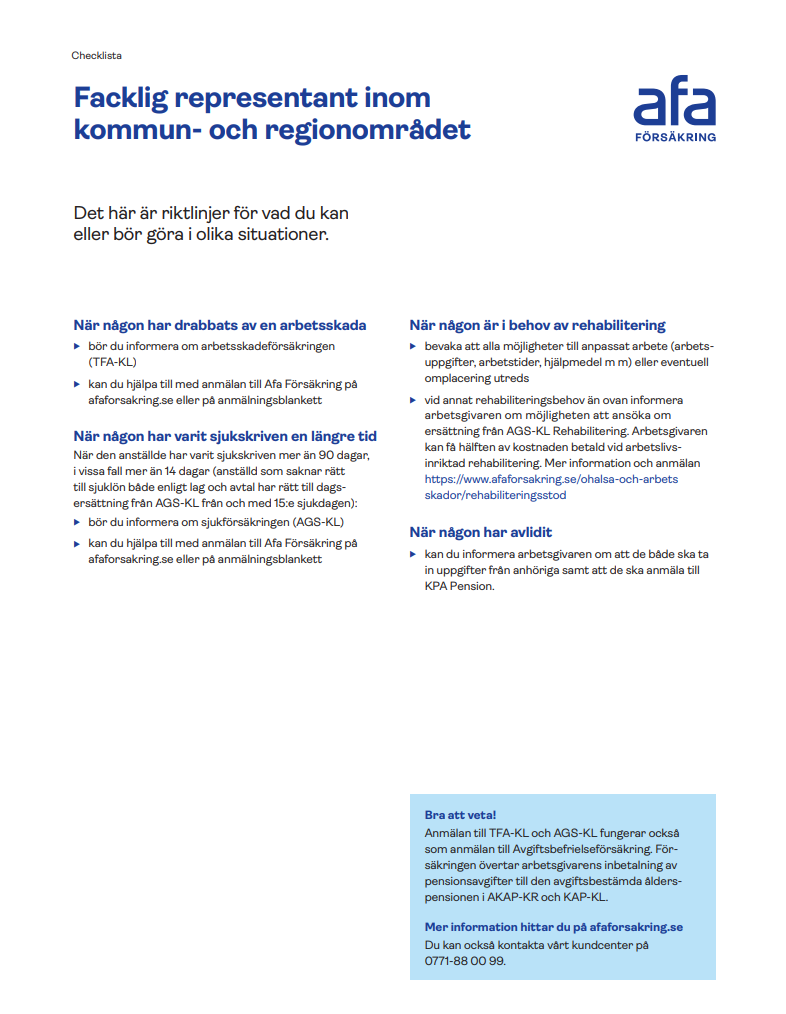 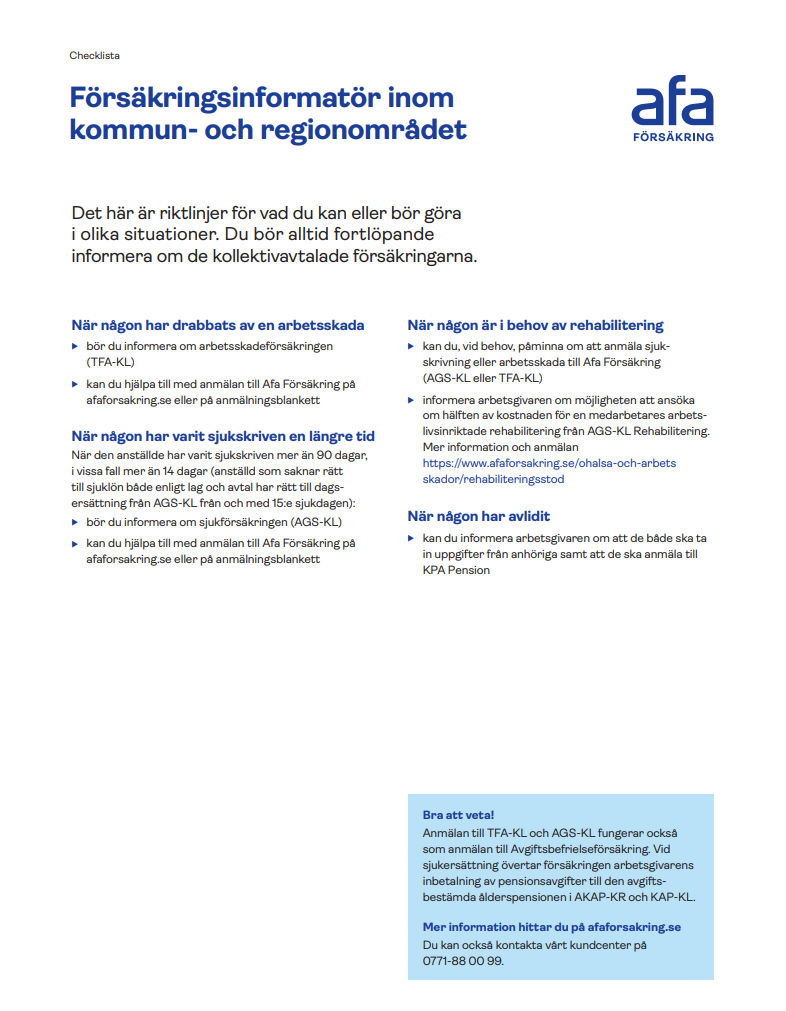 34
Informationsblad och skylt försäkringsinformatör
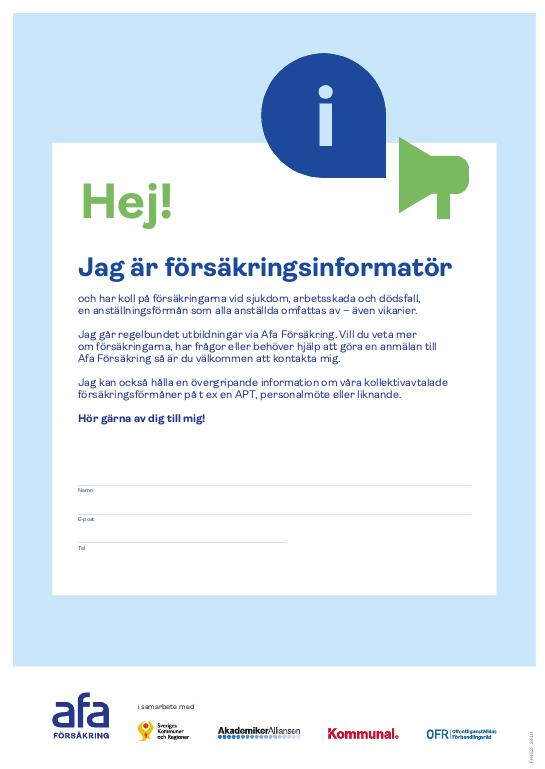 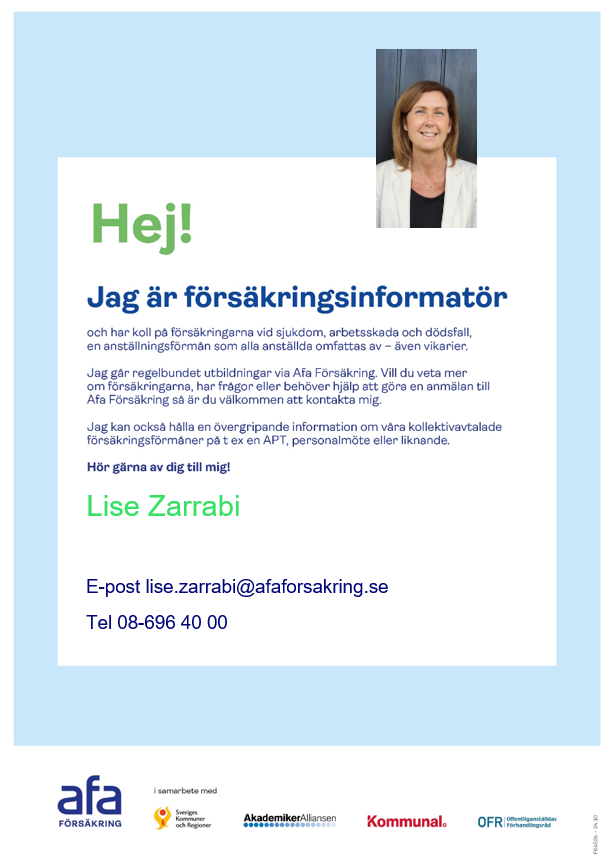 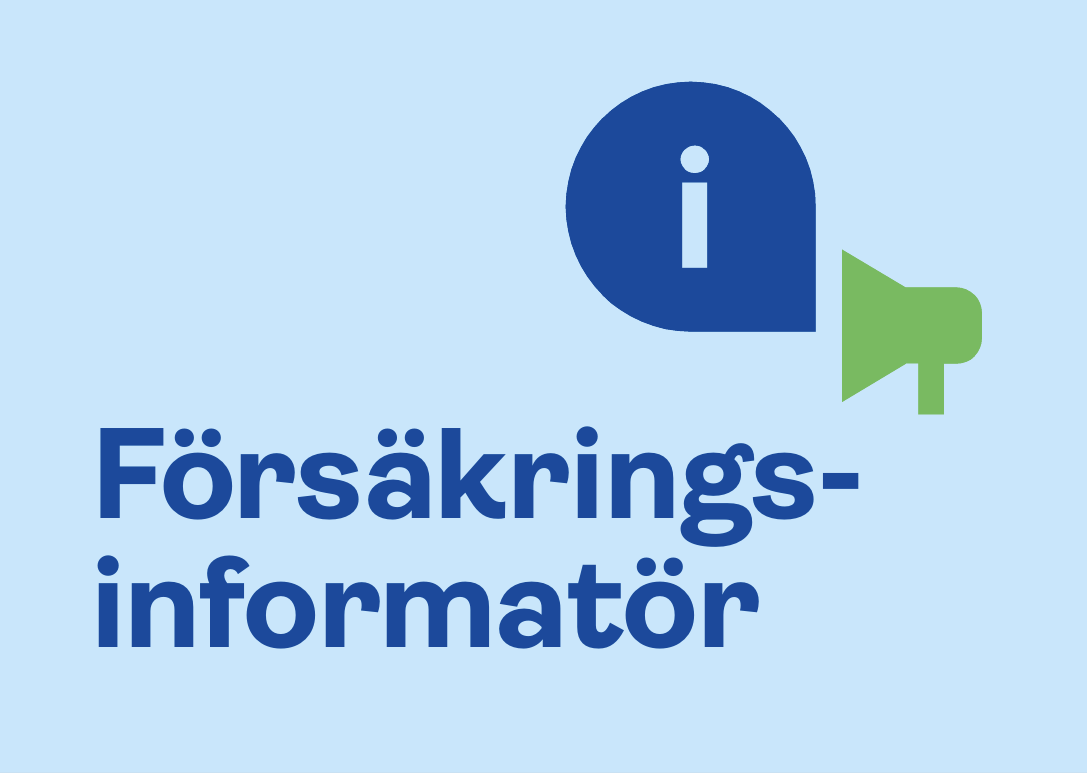 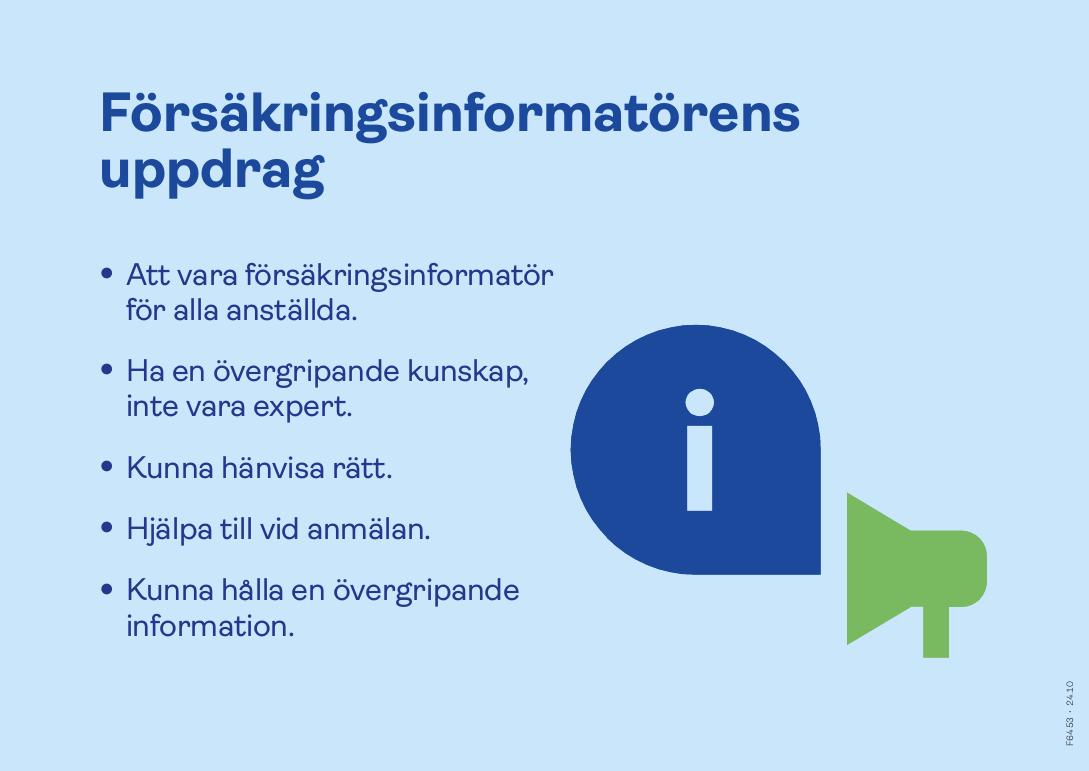 35
Sjukförsäkring
36
Ersättningar vid sjukdom
Karens-avdrag
Prisbasbelopp (PBB) 2025: 58 800 kr  10 PBB = Lön 49 000 kr/mån 7,5 PBB = Lön 36 750 kr/mån
Pensions-avsättning
Lön
Sjuklön AB 90 %
Sjuklön AB 80 %
Sjuklönenligt lag 80 %
Sjuklön AB 75 %
Månadsersättning 
AGS-KL
Över strecket: inkomstdelar över Försäkringskassans tak
10 PBB
7,5 PBB
Sjuklön AB   10 %
Dagsersättning AGS-KL 10 %
Månadsersättning 
AGS-KL
Sjukpenning                    (t o m dag 364)                              ca 80 %
Sjuklönenligt lag      80 %
Sjukpenning(fr o m dag 365)        ca 75 %
Sjukersättning/
Aktivitetsersättning
Längst till 66 år
Dag
1
2 - 14
15   -   90
91   -   360
365 -
[Speaker Notes: Varifrån får en sjukskriven ersättning, hur mycket och hur länge?

2024: 1 pbb= 57 300 kr
10 pbb: 573 000 kr/år = ca 47 750 kr/mån
7,5 pbb = 429 750 kr/år = 35 813kr/mån]
Sammanfattning sjukförsäkring
Oavsett diagnos – ingen hälsoprövning
Ren inkomstförsäkring
Kvalifikationstid 90 dagars anställning
10% extra från dag 15 eller dag 91
~ 15% extra vid sjukersättning 
Efterskydd 720 dagar
Längst till 66 år
Ingen preskription
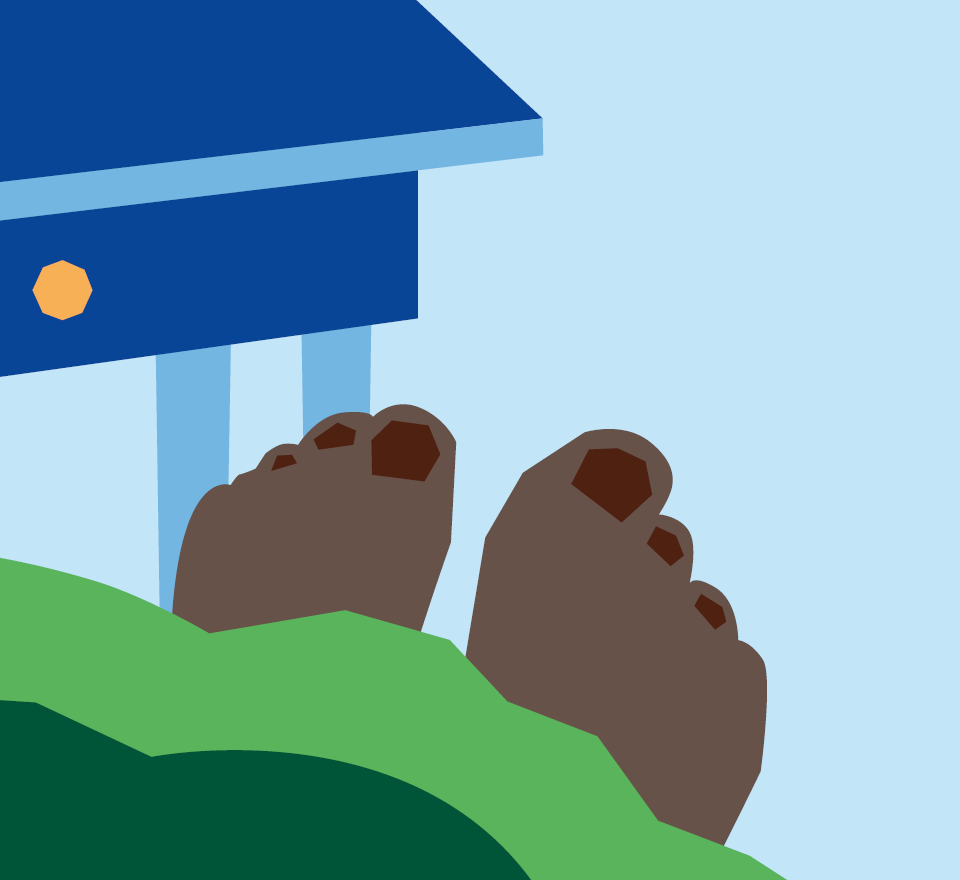 [Speaker Notes: Sammanfatta]
39